Do Now
What was the general theme and purpose of Lincoln’s First Inaugural Address? Why?
The Evolution of War Aims: Lincoln’s First Inaugural Address Through His Last
Mr. Winchell
APUSH 2018-2019
Period 5
AP Prompt
Evaluate the extent to which military actions and events created political change during the Civil War.
Outline
Today’s Texts!
Douglass on Slavery
Letters from Horace Greeley & Lincoln’s Response
Emancipation Proclamation & Response
Gettysburg Address
Lincoln’s Second Inaugural Address
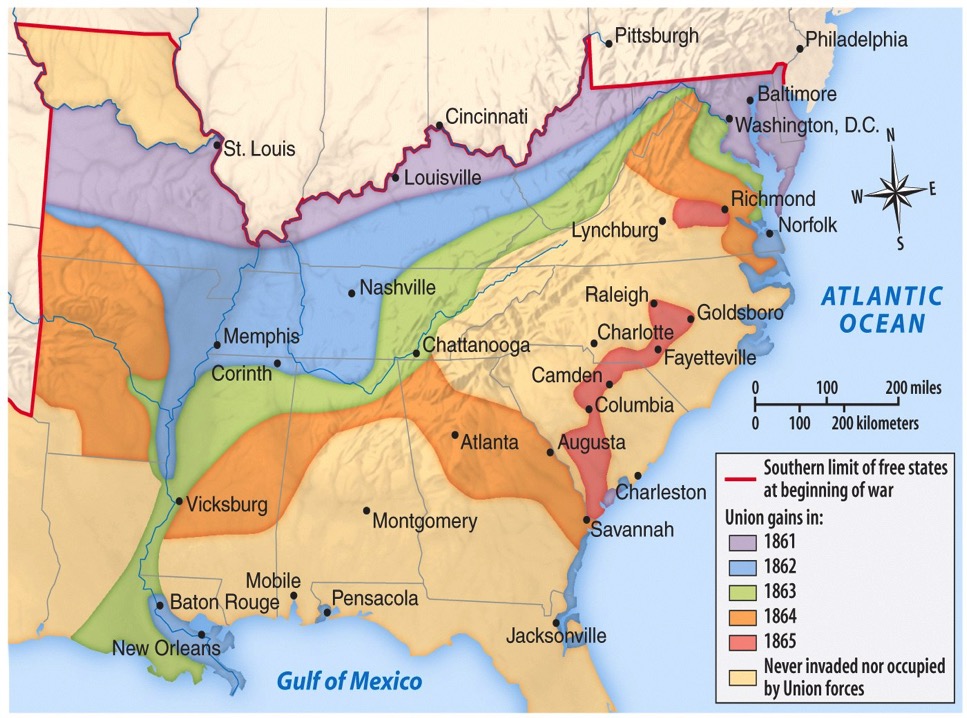 Eastern Theater
Western Theater
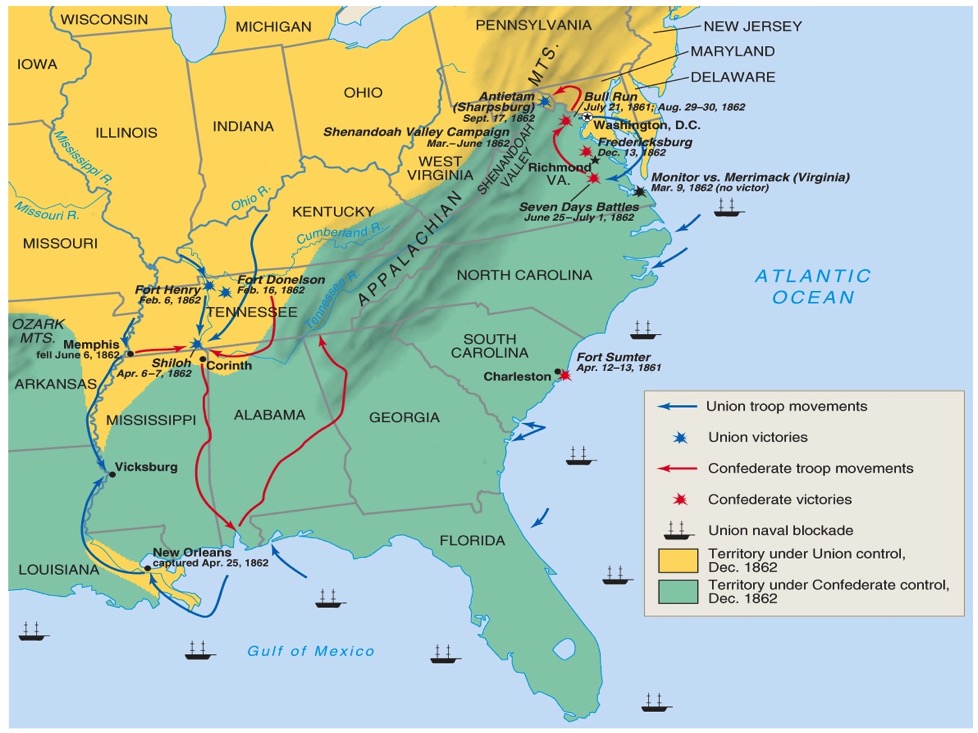 Theater/Battles 1862
Turning Points of the Civil War
First Battle of Bull Run (July 1861)
First major battle of the war
Union significantly defeated by Confederates
Myth of quick war leads to realization of long and costly war
Antietam (September 1862)
Robert E. Lee defeated by George McClellan
Bloodiest day in war: 22,000 killed or wounded
Lincoln soon issues Emancipation Proclamation
Vicksburg (May-July 1863)
Union control of the Mississippi River, cutting the CSA in two
Gettysburg (July 1863)
CSA’s Lee’s offensive into Pennsylvania to force peace by the Union or earn foreign support
Pickett’s Charge and failure and near destruction of CSA military
Deadliest battle of the entire war: over 50,000 casualties
Widely considered the turning point of the war for a Union victory
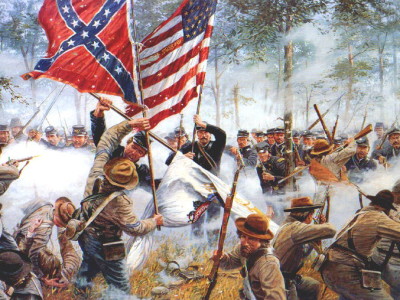 1st Battle of Bull Run
McClellan in the Peninsula
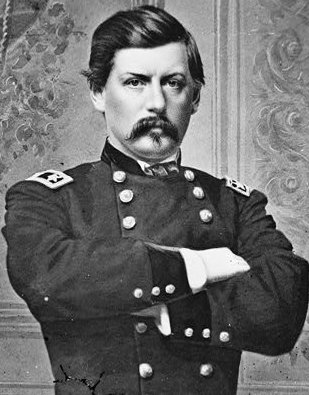 “Make no movement until the preparations are as complete as circumstances permit.”
Peninsula Campaign
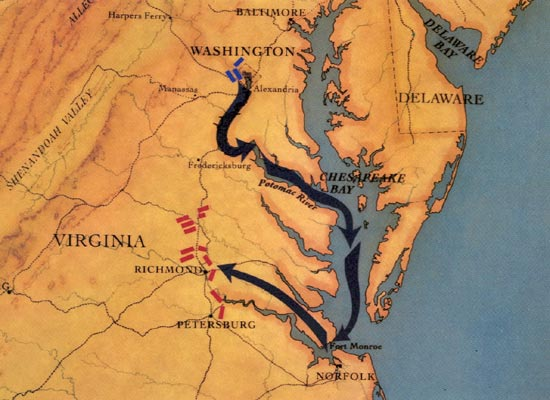 Frederick Douglass
The Reasons for Our Troubles (FTR 581)
Battle of Antietam
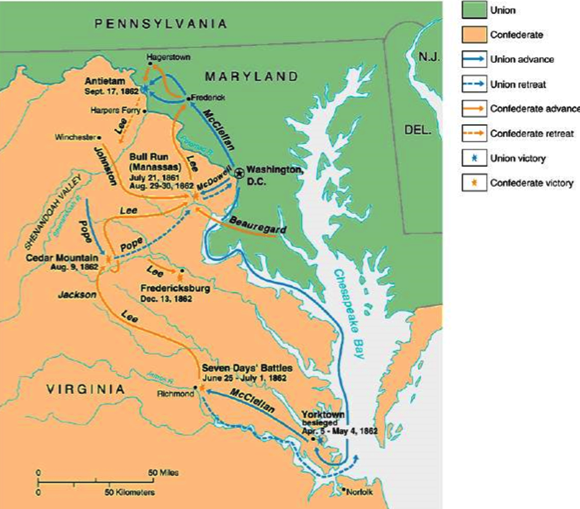 Battle of Antietam
Battle of Antietam
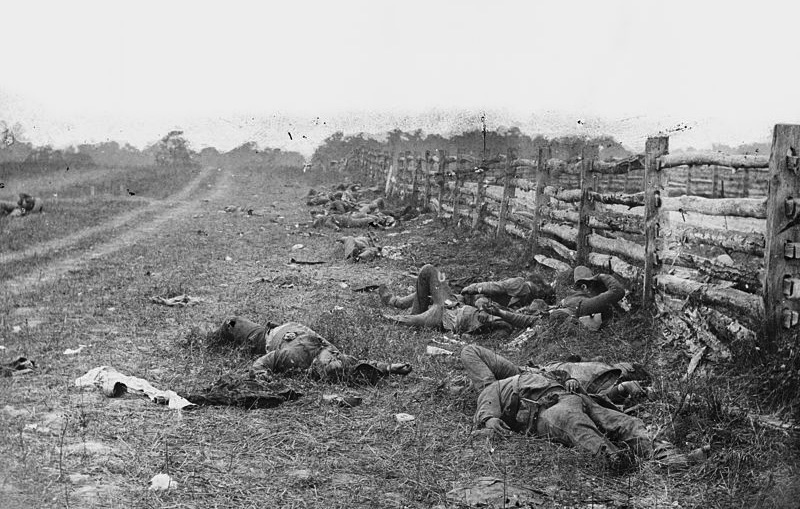 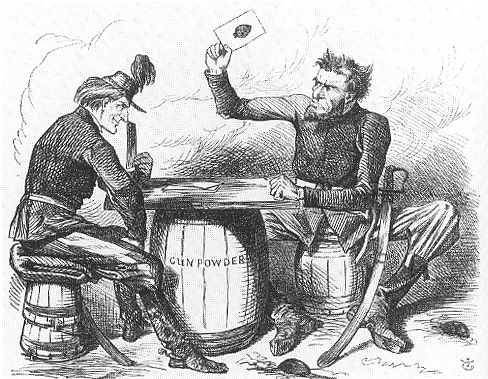 EMANCIPATION PROCLAMATION
Abolitionists pressured Lincoln to free the slaves. 
After the Battle of Antietam, he announced that the slaves would be freed. 
Became effective on Jan. 1, 1863, in those states still in rebellion.
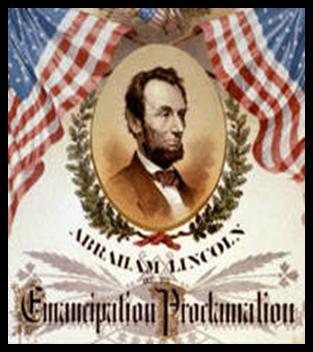 Emancipation Proclamation did not end slavery in US
Lincoln’s “first” step towards ending slavery.  
“Final step” 13th Amendment to the Constitution on Dec. 1865 would legally and constitutionally abolish slavery.
On January 1, 1863, Lincoln said,
“the character of the war will be changed.  It will be one of subjugation . . . .The (Old) South is to be destroyed and replaced by new propositions and ideas.”
Emancipation Proclamation
Emancipation Proclamation
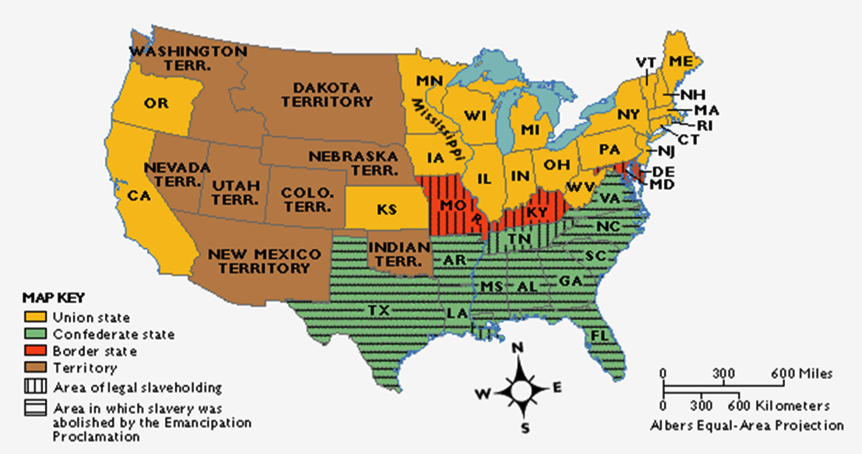 EMANCIPATION PROCLAMATION
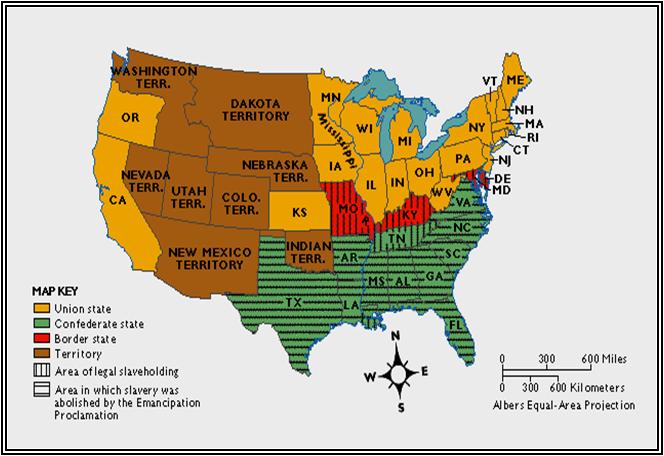 Kept Great Britain from siding with the South
and becoming an ally.
War was now a war to 
abolish slavery
destroy the South 
 preserve the Union

ALSO…no chance of a negotiated settlement
Emancipation Controversy
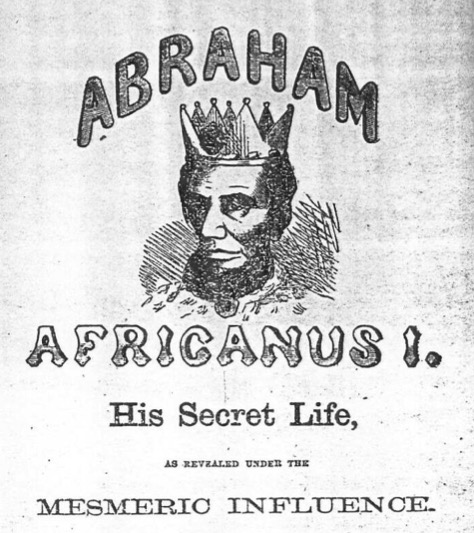 The Union and Blacks/Slaves
The idea of ending slavery was difficult for Lincoln
Border states were slave states, ex. Kentucky
Slavery is constitutional
Racism in the North and among Democrats
Re-election in 1864?
Confiscation Acts (1861, 1862)
Captured fugitive slaves not to be returned to owners and forfeited to the Union army (contraband)
Emancipation Proclamation (January 1, 1863)
“freed” slaves in Confederate states
Slavery became an “official” cause of war
Army of Freedom
54th Massachusetts (Glory) - unequal pay
200,000 participants; 37,000 casualties
Thirteenth Amendment (December 1865)
“If slaves will make good soldiers, our whole theory of slavery is wrong.” - Georgia general
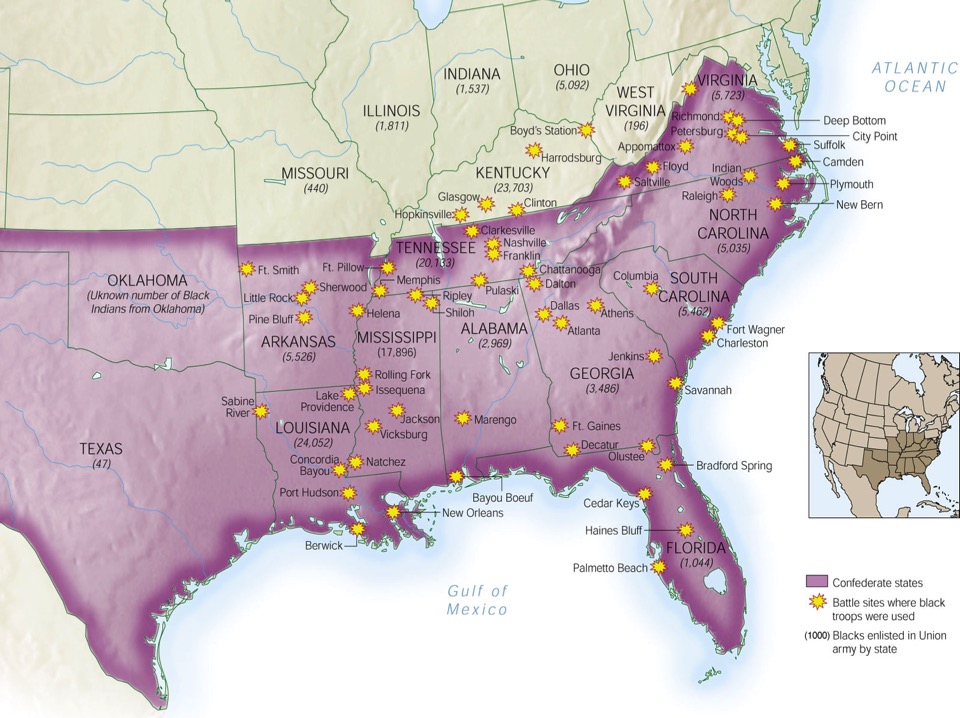 AfricanAmericans in Civil War
Battle of Gettysburg
Gettysburg Address
Four score and seven years ago our fathers brought forth on this continent a new nation, conceived in liberty, and dedicated to the proposition that all men are created equal. Now we are engaged in a great civil war, testing whether that nation, or any nation, so conceived and so dedicated, can long endure. We are met on a great battle-field of that war. We have come to dedicate a portion of that field, as a final resting place for those who here gave their lives that that nation might live. It is altogether fitting and proper that we should do this.
But, in a larger sense, we can not dedicate, we can not consecrate, we can not hallow this ground. The brave men, living and dead, who struggled here, have consecrated it, far above our poor power to add or detract. The world will little note, nor long remember what we say here, but it can never forget what they did here. It is for us the living, rather, to be dedicated here to the unfinished work which they who fought here have thus far so nobly advanced. It is rather for us to be here dedicated to the great task remaining before us—that from these honored dead we take increased devotion to that cause for which they gave the last full measure of devotion—that we here highly resolve that these dead shall not have died in vain—that this nation, under God, shall have a new birth of freedom—and that government of the people, by the people, for the people, shall not perish from the earth.
Gettysburg Address
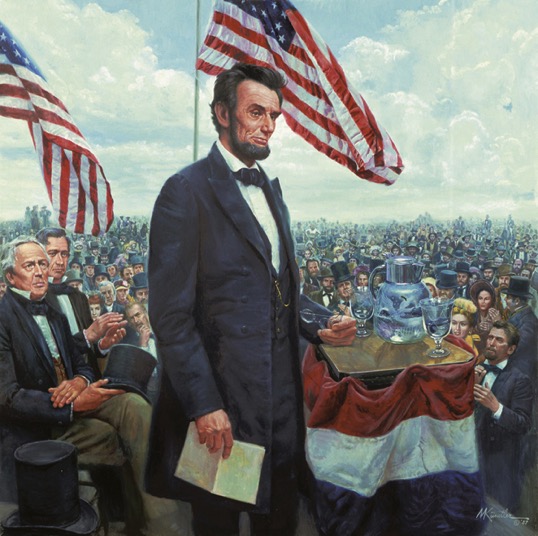 Siege of Vicksburg
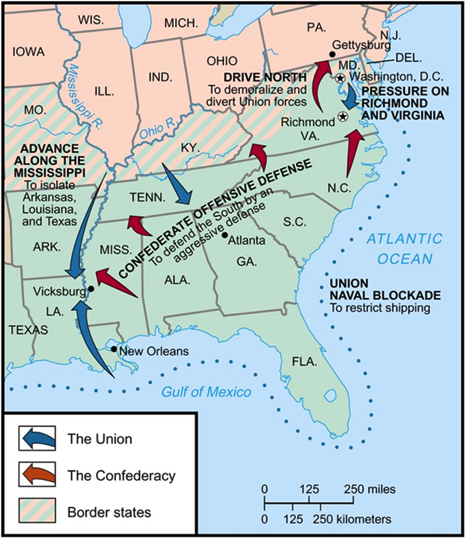 Siege of Vicksburg
Slow Progress of the War
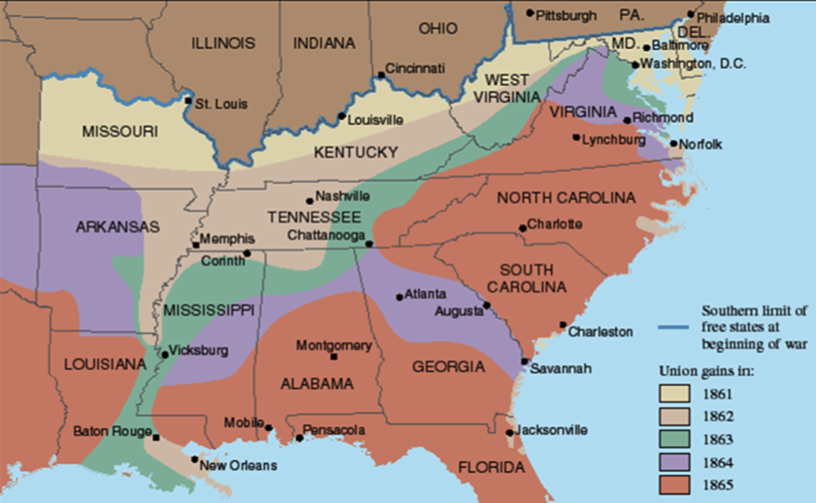 “Peace” Democrats
Opposed emancipation
Wanted immediate end to war
Wanted to restore Confederacy to the Union through negotiation
Nicknamed “Copperheads”
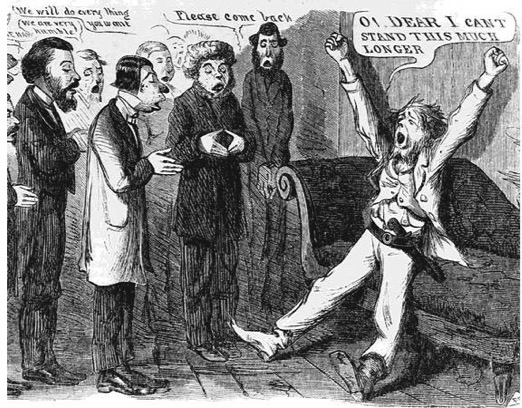 McClellan the Peacemaker?
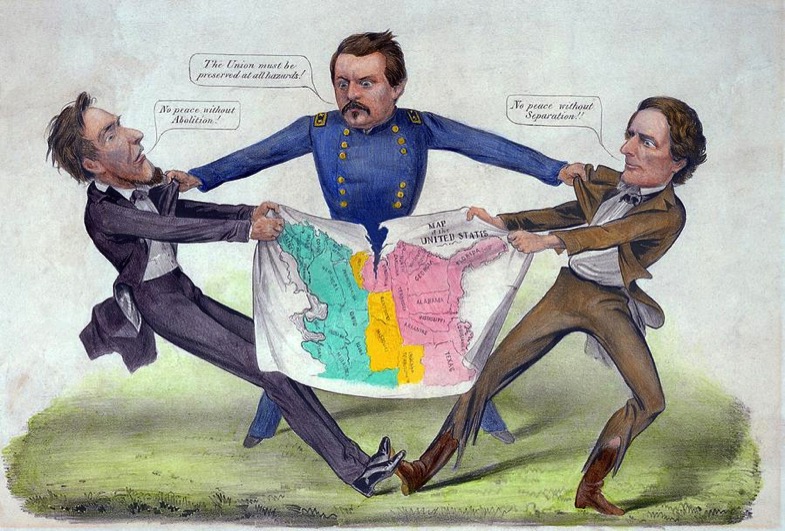 Election of 1864
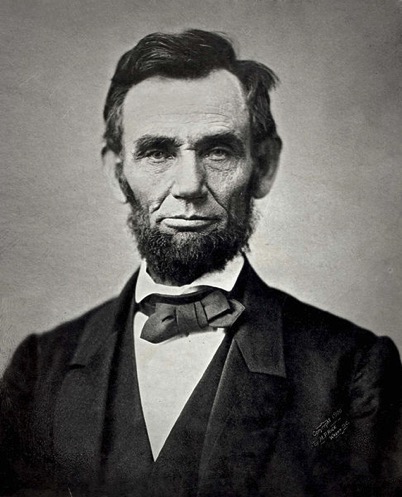 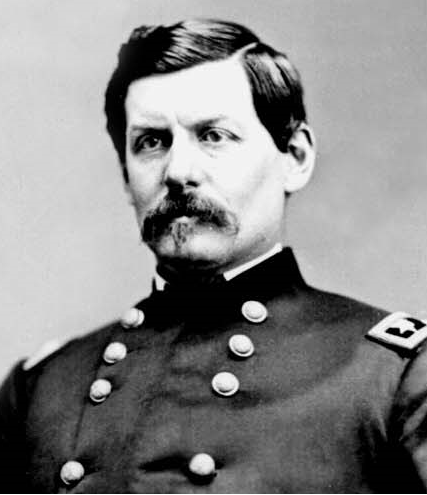 Abraham Lincoln
Republican
George McClellan
Democrat
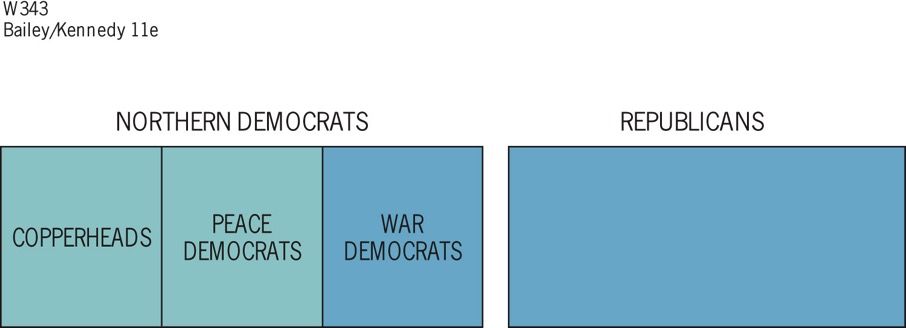 [Speaker Notes: Figure 21.1 Union Party, 1864 The blue area
represents the Union party.]
Sherman Scorches Georgia
Georgia’s conquest:
It was entrusted to General William Tecumseh Sherman
He captured Atlanta in September 1864, burned the city in November 1864
Sherman with 6000 troops cut a sixty-mile swath of destruction through Georgia
Major purposes of Sherman’s march:
destroy supplies destined for the Confederate army
weaken the morale of the men at the front by waging war on their homes
Sherman Scorches Georgia
Sherman was a pioneer practitioner of “total war”:
His success in “Shermanizing” the South was attested by increasing numbers of Confederate desertions
All his methods were brutal
He probably shortened the struggle and hence saved lives
The discipline of his army at times broke down
After seizing Savannah as a Christmas present for Lincoln, his army veered north into South Carolina, where the destruction was even worse:
Sherman’s conquering army rolled deep into North Carolina by the time the war ended
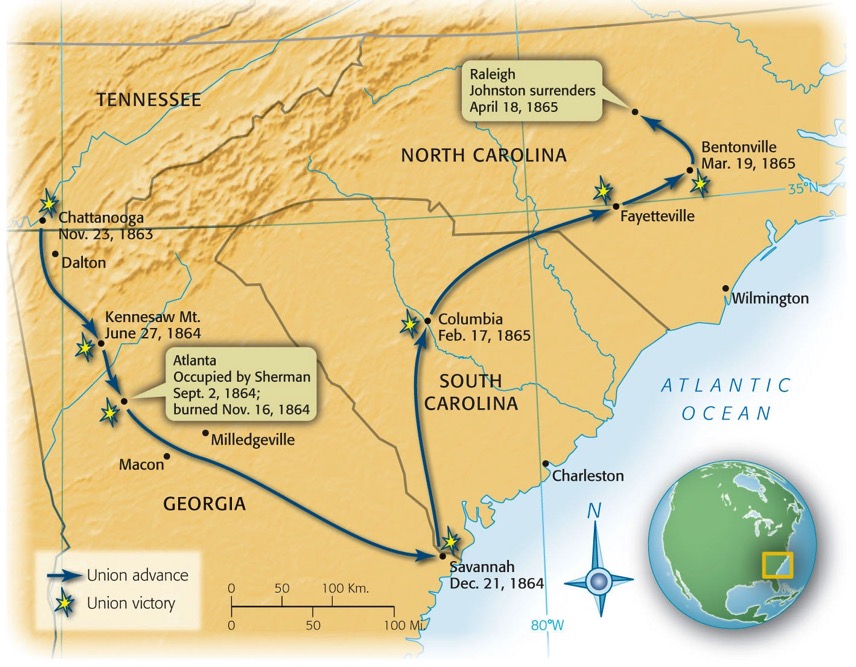 Map 21-6 p450
[Speaker Notes: Map 21.6 Sherman’s March, 1864–1865]
Election of 1864
Abraham Lincoln (R)
Ran as National Union Party
Andrew Johnson (D) as VP running mate
Fall of Atlanta ensured re-election
George McClellan (D)
Lincoln’s Politics and Civil War
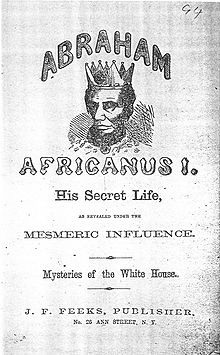 Lincoln and Congress
Radical Republicans
Conservative Republicans
War Democrats
Copperheads/Peace Democrats
Clement Vallandigham (OH) and Fernando Wood (NY)
Constitutional Powers and Rights
Ex parte Merryman (1861)
Suspension of habeas corpus by Lincoln unconstitutional
Ex parte Milligan (1866)
Civilians cannot be tried in military courts if civil courts still operating
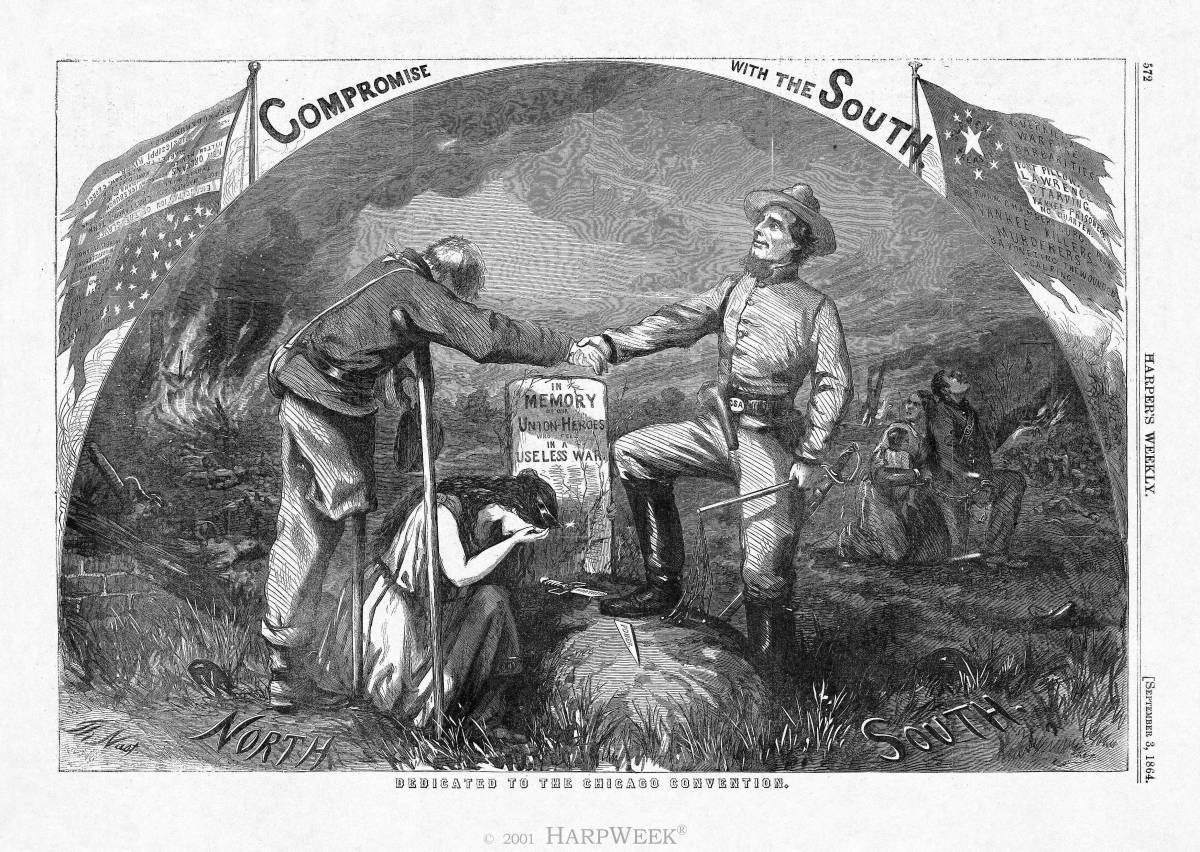 Copperhead Propaganda
Lincoln’s 2nd Inaugural
AP Prompt
Evaluate the extent to which military actions and events created political change during the Civil War.